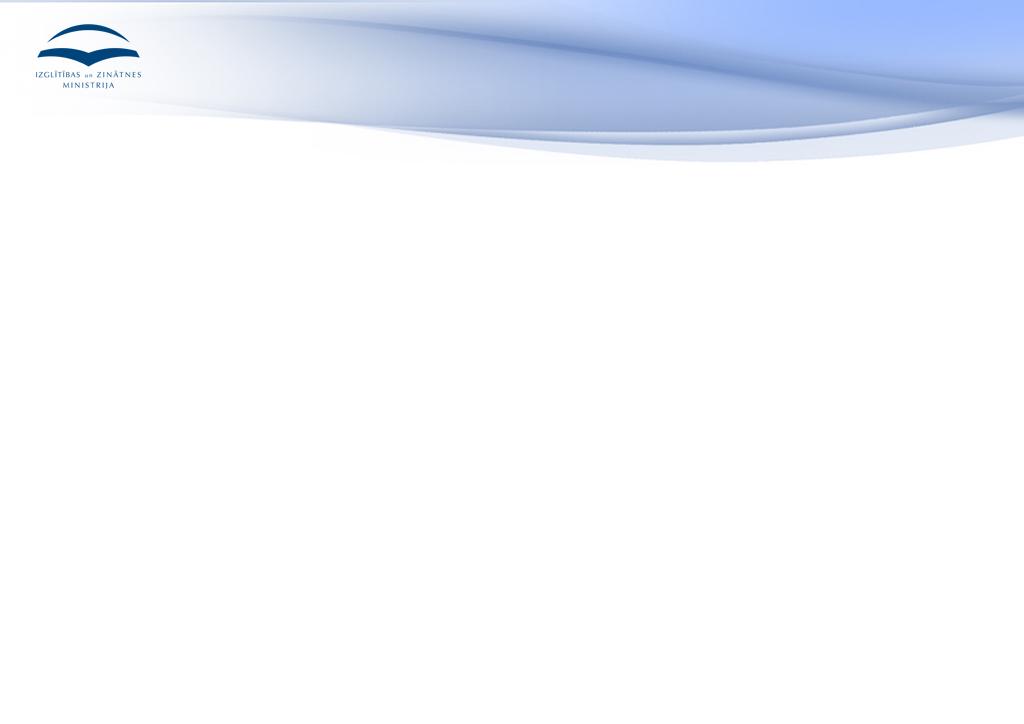 ES struktūrfondu 2014-2020ieguldījumi izglītībā nacionālas un reģionālas nozīmes attīstības centros   

Vidzemes plānošanas reģiona Attīstības padomes sēde  





2014.gada 26.marts,”Auciema muiža”
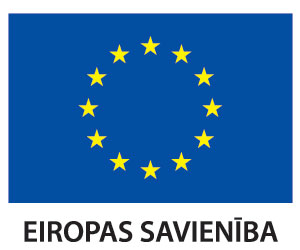 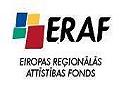 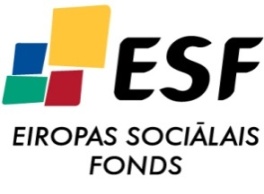 KP fondu (ESF, ERAF, KF) finansējuma sadalījums pa prioritārajiem virzieniem (milj.EUR), kopā 4 400,6, t.sk. IZM 859,89 (19,54%)
2
ES struktūrfondu kopējais publiskais finansējums izglītībai 2014-2020 plānošanas periodā, milj. EUR
3
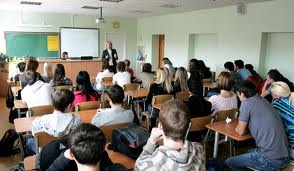 Vispārējā izglītība
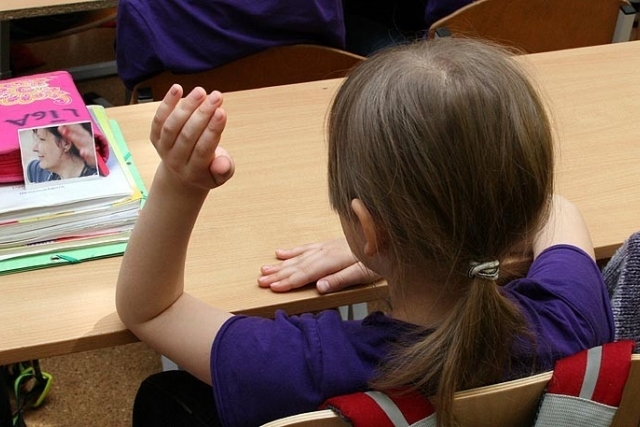 4
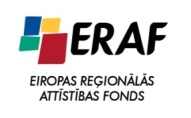 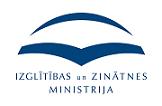 8.1.2.specifiskais atbalsta mērķis: Uzlabot izglītojamo vajadzībām atbilstošas un kvalitatīvas vispārējās izglītības pakalpojuma pieejamību reģionālā un valsts līmenī, koncentrējot resursus un pilnveidojot vispārējās izglītības iestāžu mācību vidi pašvaldībāsKopā: 162 810 957 EUR, n t.sk. ERAF 138 389 313 EUR
Finansējuma saņēmēji: pašvaldības un to apvienības
	30 milj. EUR paredzēti Latvijas 9 lielo pilsētu vispārējās izglītības iestāžu tīkla sakārtošanai! 

Finansējums tiks piešķirts atklātas projektu iesniegumu atlases veidā

Indikatīvais uzsākšanas laiks:  
	2016.gada III ceturksnis /1.kārtas uzsākšana, kopā 2 kārtas

Plānotais rezultāts: 
 	- Palielināts izglītojamo skaits, kam pieejams izglītojamo vajadzībām atbilstošs un kvalitatīvs vispārējās izglītības iestāžu tīkls pašvaldībās; 
	- Veicināta optimāla skolēnu un skolotāju skaita proporcija pilsētās un novados.
Atbalstāmās darbības:
1) dabaszinātņu kabinetu iekārtošanai pamatizglītības programmas īstenošanai;
2) profesionālas izglītības programmu īstenošanai nepieciešamo mācību līdzekļu un tehniskā aprīkojuma iegādei,
3) mācību vides pielāgošanai vispārējās izglītības iestādēs, kas īsteno profesionālās izglītības programmas;
4) vispārējās izglītības iestāžu, kas īsteno profesionālās izglītības programmas, un nacionālas vai reģionālas nozīmes vidusskolu un ģimnāziju dienesta viesnīcu modernizācijai;
5) nacionālas nozīmes vidusskolu un ģimnāziju infrastruktūras izveidei un modernizācijai;
6) inovatīvu IKT risinājumu ieviešanai mācību procesā un mācību vides ergonomiskai iekārtošanai vispārējās izglītības iestādēs, jo īpaši nacionālas vai reģionālas nozīmes vidusskolās un ģimnāzijās;
7) metodisko centru attīstībai STEM un IKT jomā;
8) vispārizglītojošo skolu sporta infrastruktūras pilnveidei;
9) izglītības iestāžu, kas īsteno izglītības procesu no 1. līdz 6.klasei, ēku pielāgošanai un mācību līdzekļu un tehniskā aprīkojuma iegādei.
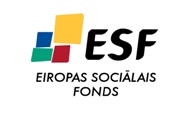 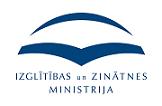 8.3.2.specifiskais atbalsta mērķis: 
Uzlabot vispārējās izglītības iestāžu darbības kvalitāti izglītojamo snieguma paaugstināšanai Kopā: 23 517 287 EUR, t.sk. ESF 19 989 694 EUR
Finansējuma saņēmēji: pašvaldības vai to apvienības, izglītības iestādes, biedrības un nodibinājumi

Finansējums tiks piešķirts atklātas projektu iesniegumu atlases veidā


Indikatīvais uzsākšanas laiks: 2016.gada I ceturksnis /1.kārtas uzsākšana, kopā 2 kārtas


Mērķa grupa – labuma guvēji: pirmskolas, pamatskolas un vidējās izglītības pedagogi, atbalsta personāls un izglītojamie no 1,5 gadu vecuma līdz 12.klasei, tai skaitā bērni un jaunieši ar speciālām vajadzībām.

Plānotais rezultāts rezultāts: 
	bērnu un jauniešu kompetenču paaugstināšana, uzlabots skolēnu mācību sniegums un sekmēta  izglītības turpināšana.
Atbalstāmās darbības:
pasākumi izglītojamo iekļaujošas un individuālo spēju veicinošas izglītības attīstībai, t.sk. pasākumi izglītojamo mācību grūtību un mācīšanās traucējumu diagnosticēšanā, 

nepieciešamā pedagoģiskā un atbalsta personāla nodrošināšanai,

pasākumiem jauniešu ar īpašām vajadzībām iekļaušanai, 

atbalsts pirmskolas, pamatskolas un vidējās izglītības pedagogu, tai skaitā jauno pedagogu, profesionālās kompetences pilnveidei, t.sk. uzņēmējspēju, IKT u.c. prasmju attīstībai.


	Viena projekta ietvaros pašvaldībām būs iespēju saņemt kompleksu atbalstu iekļaujošas izglītības pieejamībai un izglītojamo spēju attīstībai, kā arī atbilstošam un kompetentam personālam skolu kvalitatīva darba nodrošināšanai.
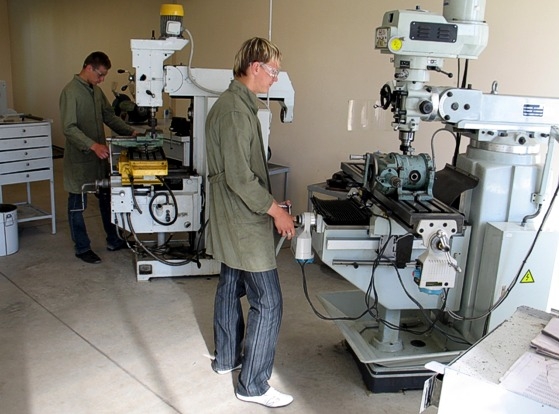 Profesionālā izglītība
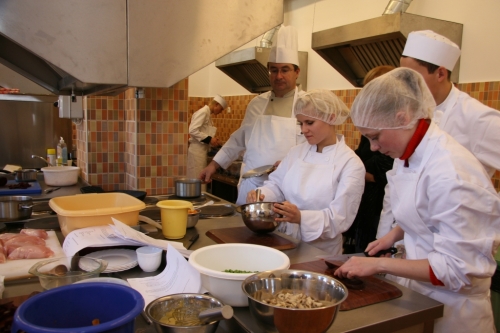 9
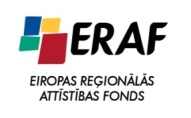 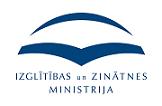 8.1.3.specifiskais atbalsta mērķis: Modernizēt profesionālās izglītības iestādes, nodrošinot mācību vides atbilstību tautsaimniecības nozaru attīstībai un uzlabojot profesionālās izglītības pieejamību Kopā:104 786 645 EUR, t.sk. ERAF 89068 648 EUR
Finansējuma saņēmēji: profesionālās izglītības iestādes, pašvaldības

Indikatīvais uzsākšanas laiks: 2014.gada IV ceturksnis /1.kārtas uzsākšana, kopā 1 kārtas

Atbalstāmās darbības: 
	- profesionālās izglītības iestāžu, it īpaši profesionālās izglītības kompetences centru, infrastruktūras izveidei un uzlabošanai;
	- mācību līdzekļu un tehniskā aprīkojuma iegādei, t.sk. jaunu profesionālo izglītības programmu izveidei un īstenošanai. 

Plānotais rezultāts:.
	palielinās audzēkņu skaits izglītības programmās, kam pieejama modernizēta profesionālas izglītības iestāžu infrastruktūra atbilstoši tautsaimniecības nozaru attīstībai
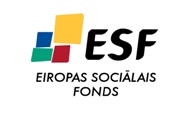 8.5.2.specifiskais atbalsta mērķis: 
Paaugstināt profesionālās izglītības iestāžu darbības kvalitāti profesionālās izglītības satura īstenošanā atbilstoši darba tirgus un izglītojamo vajadzībām
Kopā: 4 990 095 EUR, t.sk. ESF 4 241 580 EUR
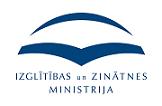 Finansējuma saņēmēji: Valsts izglītības satura centrs, profesionālās izglītības iestādes, pašvaldības.

Indikatīvais uzsākšanas laiks: 2016.gada III ceturksnis /1.kārtas uzsākšana, kopā 1 kārta

Atbalstāmās darbības:
pedagogu praktisko iemaņu un profesionālās kompetences pilnveidei un jaunu pedagogu piesaistei, 
prakšu vadītāju pedagoģiskās kompetences pilnveidei, 
izglītības iestāžu vadītāju kompetenču pilnveidei pieaugušo izglītības procesa vadībā;
pasākumi iekļaujošas un individuālo spēju attīstošas izglītības attīstībai, tajā skaitā jauniešu ar speciālām un īpašām vajadzībām iekļaušanas pasākumi un pasākumi izglītojamo mācību grūtību un mācīšanās traucējumu diagnosticēšanā, 
nepieciešamā pedagoģiskā personāla un atbalsta personāla nodrošināšana

Mērķa grupa- labuma guvēji: audzēkņi profesionālās izglītības programmās, t.sk. izglītojamie pieaugušie un personas ar funkcionāliem traucējumiem, pedagogi, prakšu vadītāji, profesionālo izglītības iestāžu administratori, sociālie partneri, darba devēji.
11
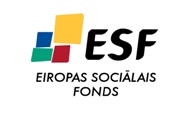 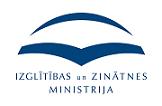 Pilnveidot profesionālās izglītības saturu un mācību līdzekļus, attīstot darba vidē balstītas mācības un praksi sadarbībā ar uzņēmumiem Kopā: 36 373 661EUR, t.sk. ESF 30 917 611 EUR
Finansējuma saņēmēji: Valsts izglītības satura centrs, LDDK, LBAS, profesionālās izglītības iestādes, pašvaldības.

Indikatīvais uzsākšanas laiks: 2015.gada IV ceturksnis /1.kārtas uzsākšana, kopā 2 kārtas

Atbalstāmās darbības:
	-atbalsts darba vidē balstītām mācībām uzņēmumos un mācību prakses īstenošanai;
	-atbalsts profesionālās izglītības satura pilnveidei, kas nodrošinās EQVET kvalitātes prasību un Nacionālās kvalifikāciju ietvarstruktūras  (ECVET) ieviešanu Latvijā, tajā skaitā darba vidē balstītām mācībām, to novērtēšanas materiālu, metodiku un mācību līdzekļu izstrādei

Mērķa grupa-labuma guvēji: audzēkņi profesionālās izglītības programmās, t.sk. izglītojamie pieaugušie un personas ar funkcionāliem traucējumiem pedagogi, prakšu vadītāji, profesionālo izglītības iestāžu administratori, sociālie partneri, darba devēji.
12
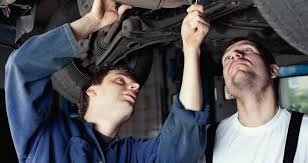 Mūžizglītība, sociālā iekļaušana, karjeras izvēle
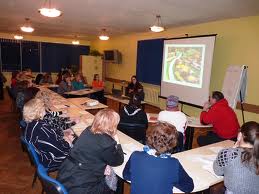 13
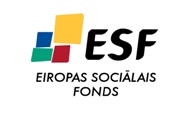 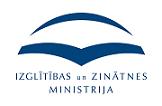 8.3.4.specifiskais atbalsta mērķis:  Sekmēt karjeras attīstības atbalsta pieejamību izglītojamajiem vispārējās un profesionālās izglītības iestādēsKopā: 23 080 688 EUR, t.sk. ESF 19 618 584 EUR
Finansējuma saņēmēji: Valsts izglītības attīstības aģentūra, vispārējās un profesionālās izglītības iestādes, pašvaldības.
Indikatīvais uzsākšanas laiks: 2015.gada II ceturksnis /1.kārtas uzsākšana, kopā 2 kārtas
Atbalstāmās darbības:
	-karjeras izglītības atbalsta pasākumu īstenošana izglītības sistēmā un karjeras konsultāciju nodrošināšana izglītojamajiem visos Latvijas novados, 
	- atbalsts pakalpojuma pieejamības modeļu izstrādei un aprobācijai, kā arī metodisko un informatīvo materiālu izstrādei
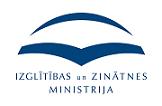 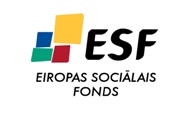 8.4.1.specifiskais atbalsta mērķis: Pilnveidot nodarbināto personu profesionālo kompetenci atbilstoši mainīgajiem darba tirgus apstākļiem Kopā: 27 034 565 EUR, t.sk. ESF 22 979 380 EUR
Finansējuma saņēmēji: Valsts izglītības attīstības aģentūra sadarbībā ar plānošanas reģioniem, pašvaldībām,  LDDK un Latvijas Tirdzniecības un rūpniecības kameru

Indikatīvais uzsākšanas laiks: 2015.gada IV ceturksnis /1.kārtas uzsākšana, kopā 1 kārta

Atbalstāmās darbības: 
 	nodarbināto iedzīvotāju profesionālās kvalifikācijas un kompetences pilnveidei un neformālās izglītības programmu apguvei, t.sk., atbalsts karjeras konsultēšanas pakalpojumiem, 
	bezdarba un sociālās atstumtības riskam pakļauto iedzīvotāju konkurētspējas un piekļuves darba tirgum veicināšanai. 

Mērķa grupa – labuma guvēji: 
	 Iedzīvotāji vecumā no 25–64 gadiem, īpaši bezdarba riskam pakļautie nodarbinātie (t.sk. ar zemām prasmēm, ar neaktuālu/novecojušu kvalifikāciju, ar vienu vai vairāk apgādājamiem, personas ar invaliditāti, trūcīgas personas, personas vecumā virs 45 gadiem, personas, kurām sasniedzot noteiktu vecumu ir samazinājušās profesionālās darba spējas konkrētā profesijā), vai nodarbinātie nozarē, kurā cilvēkresursu piedāvājums pārsniedz pieprasījumu.
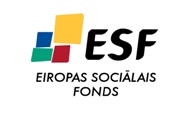 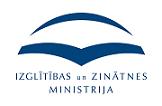 8.3.3.specifiskais atbalsta mērķis:  Samazināt un novērst priekšlaicīgu mācību pārtraukšanu, īstenojot preventīvus un kompensējošus pasākumus Kopā: 73 640 405 EUR, t.sk. ESF 62 594 344 EUR
Finansējuma saņēmēji: Pašvaldības,  to apvienības, valsts dibinātas profesionālās izglītības iestādes, biedrības un nodibinājumi, kas veic darbu ar jaunatni. Jaunatnes starptautisko programmu aģentūra, sadarbībā ar pašvaldībām un to apvienībām

Indikatīvais uzsākšanas laiks: 2014.gada IV ceturksnis /1.kārtas uzsākšana, kopā 4 kārtas

Mērķa grupa: pirmskolas, vispārējās un profesionālās izglītības iestāžu audzēkņi, īpaši bērni un jaunieši no maznodrošinātām un trūcīgām ģimenēm, nabadzības riskam pakļautie bērni un jaunieši, priekšlaicīgi izglītības sistēmu atstāšanas riskam pakļautie bērni un jaunieši, sociālās atstumtības riskam pakļautie bērni un jaunieši (t.sk. romi, bērni un jaunieši, kuru vecāki devušies peļņā uz ārzemēm, bērni un jaunieši no daudzbērnu un nepilnām ģimenēm u.c.); jaunieši vecumā no 13 līdz 25 gadiem, t.sk. jaunieši, kuri nemācās un nav nodarbināti līdz 29 gadu vecumam (ieskaitot),  prioritāri atbalstu sniedzot mērķa grupai vecumā 15-24 gadiem (ieskaitot); darbā ar jaunatni iesaistītās personas un pedagogi
Atbalstāmās darbības:
atbalsts pašvaldību sadarbībai ar iesaistītajām  valsts un pašvaldību institūcijām atbalsta nodrošināšanai nabadzības riskam pakļautajiem bērniem un jauniešiem,  

preventīvi un kompensējoši individuālā atbalsta pasākumi nabadzības riskam pakļautiem un maznodrošinātiem bērniem un jauniešiem izglītības pakalpojuma saņemšanai; 

atbalsts interešu un ārpusklases aktivitātēm, t.sk. mācību uzņēmumu izveidei un darbības nodrošināšanai un fizisko aktivitāšu attīstībai; 

atbalsts neformālās mācīšanās aktivitātēm jauniešu  sociālo, pilsonisko un komunikatīvo prasmju attīstībai, t.sk. atbalsts neformālās izglītības apmācību programmu jauniešiem izstrādei un aprobācijai jauniešu centros vai izglītības iestādēs,

jauniešu, kuri nemācās, nestrādā vai neapgūst arodu un nav reģistrējušies NVA kā bezdarbnieki (NEET), apzināšanas, motivēšanas un aktivizēšanas pasākumi; 

motivācijas pasākumi jauniešu atgriešanai izglītībā mācību pabeigšanai vidējās izglītības pakāpē vai aroda apguvei pie amata meistara; 

individuāla darbības plāna (programmas) izstrādāšana katram iesaistītajam dalībniekam, mācību plāna īstenošanas uzraudzība un izglītības programmu pielāgošana atbilstoši mērķa grupas vajadzībām jauniešiem, t.sk. vispārizglītojošo STEM priekšmetu un profesijas ieguves papildu nodarbību nodrošināšana.
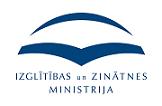 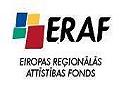 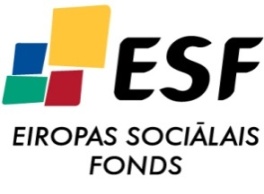 Paldies par uzmanību!


Jautājumiem un turpmākai saziņai:
esf@izm.gov.lv 

Tālr. 67 047937
18